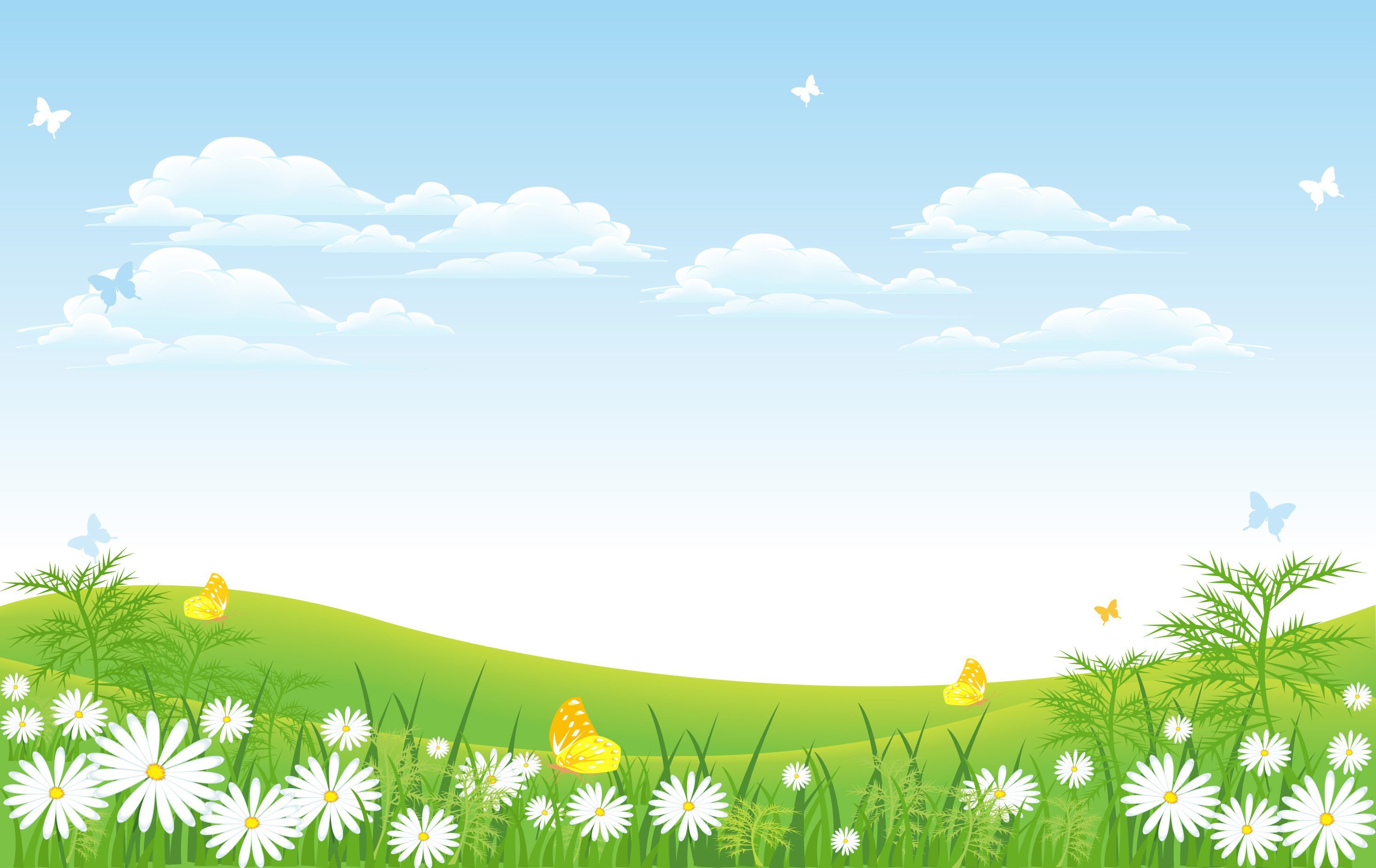 Муниципальное бюджетное общеобразовательное  учреждение 
«Средняя общеобразовательная школа №48»
Городской оздоровительный лагерь «Солнышко»
летняя смена
3- 28 июня
2024 год
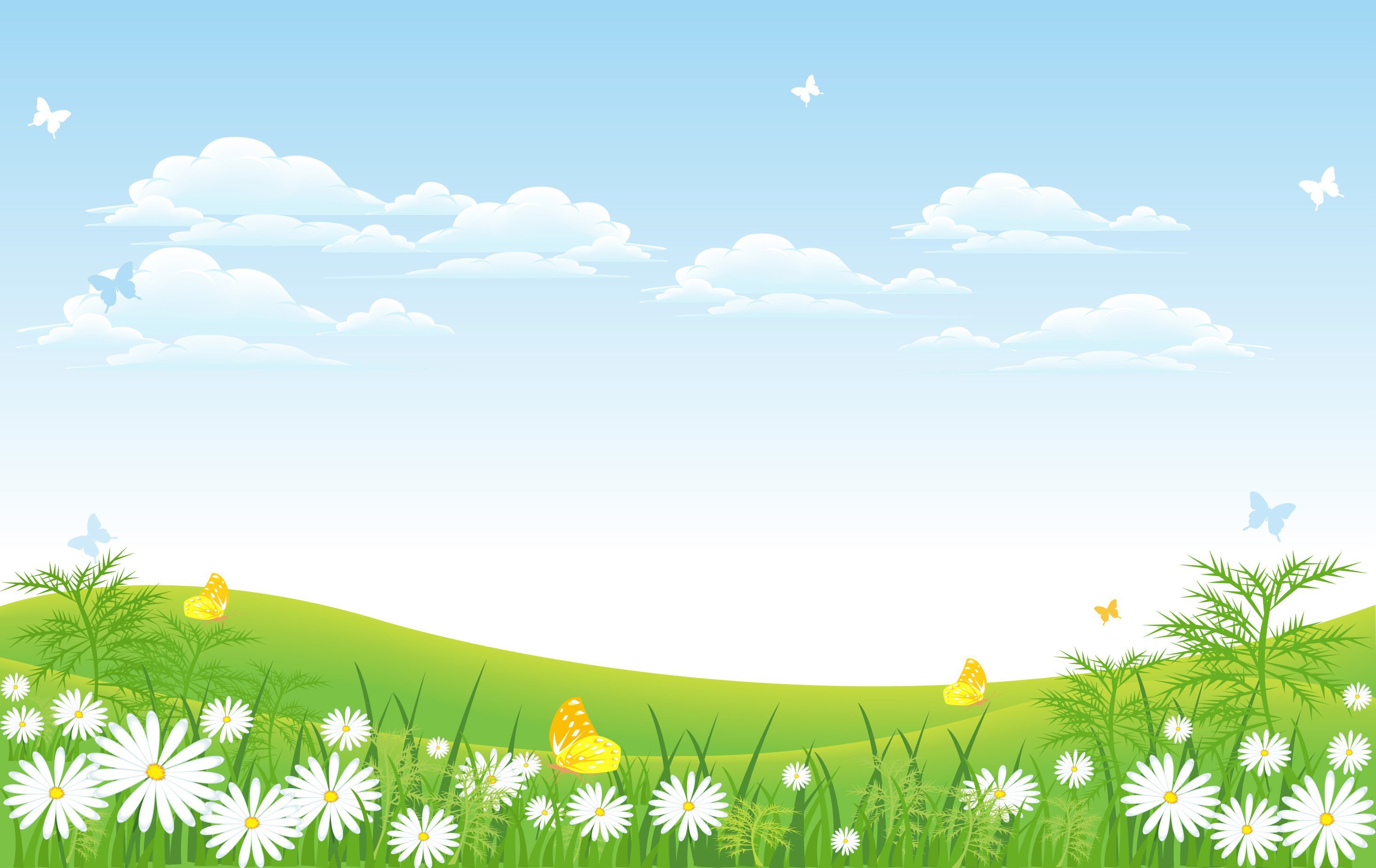 Важная информация
В лагерь принимаются дети, привитые согласно Национальному календарю профилактических прививок и прошедшие обследование на туберкулёз (Манту или «Диаскинтест»). В случает отказа от обследования необходимо предоставить справку от фтизиатра. 
Запись в лагерь осуществляется с 2 мая с 13:00. 
ПО ТЕЛЕФОНАМ 89159836832 и 35-45-36Александра Вячеславовна.Сообщения в мессенджерах записью не считаются!
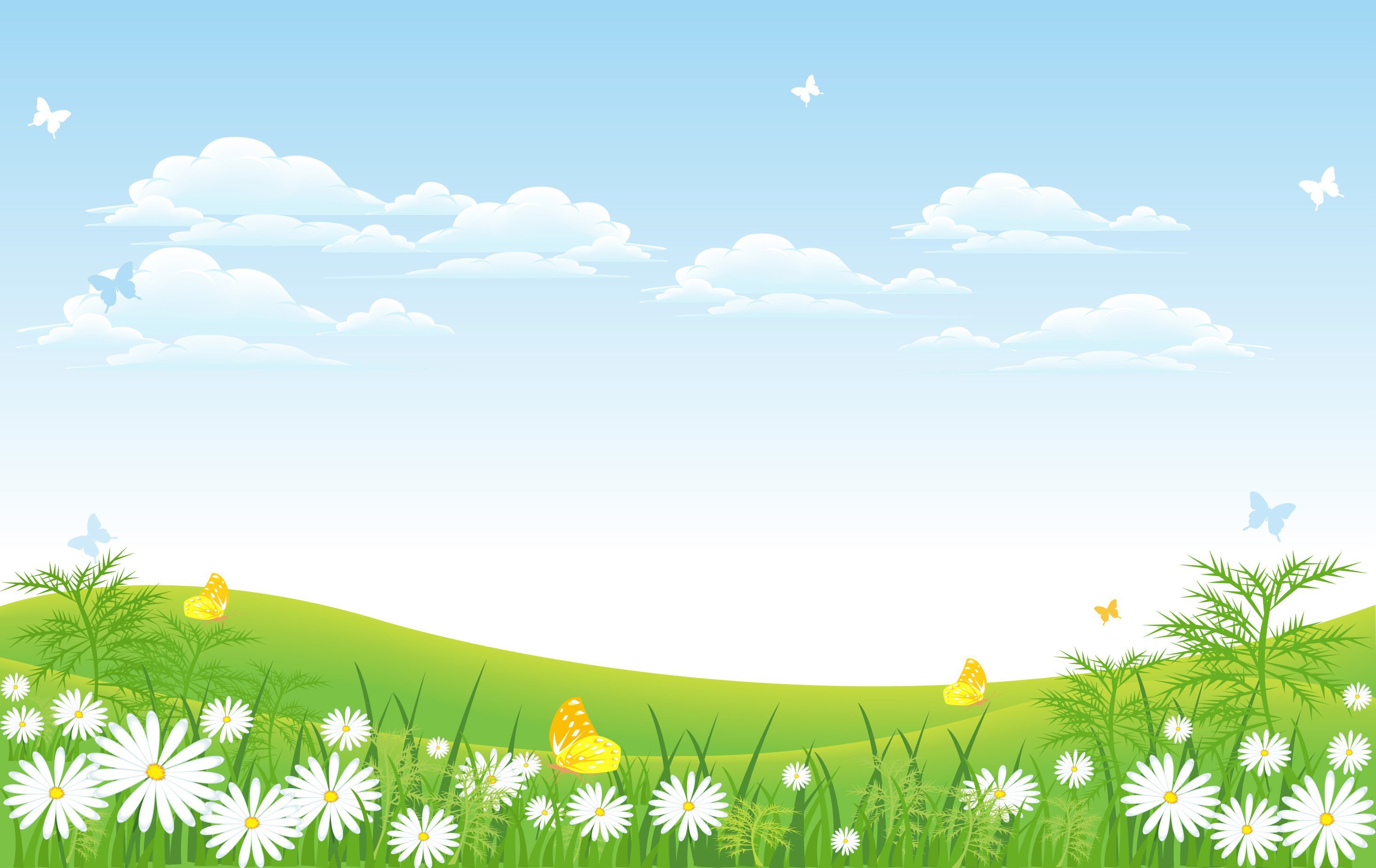 Сроки работы лагеря и отряды
03.06.2024 – начало лагерной смены 
28.06.2024- последний день работы лагеря
Лагерь НЕ РАБОТАЕТ 7, 12 июня 
Лагерь сможет принять 126 человек из них: 12 из многодетных семей и 4 из ТЖС!
4 обычных отряда и 2 плавательных!
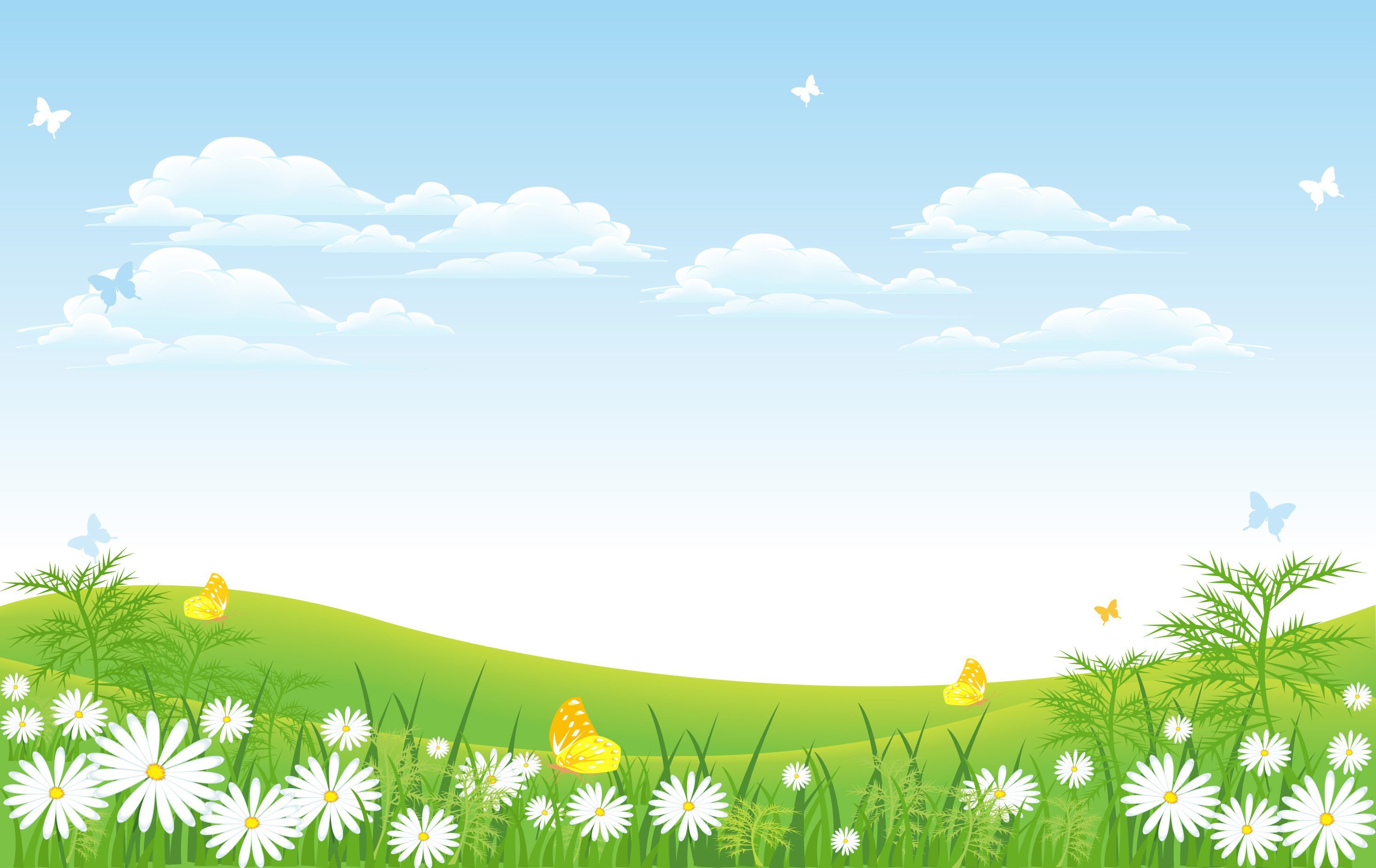 Плавательные отряды
Всего в плавательные отряды мы сможем принять 46 детей. 
Ребенок должен уметь плавать!Выходы в бассейн: 6, 10, 14, 17, 20, 26 июня (6 раз за смену)Занятия будут проходить в бассейне по адресу:пр- кт Машиностроителей, д. 9а.
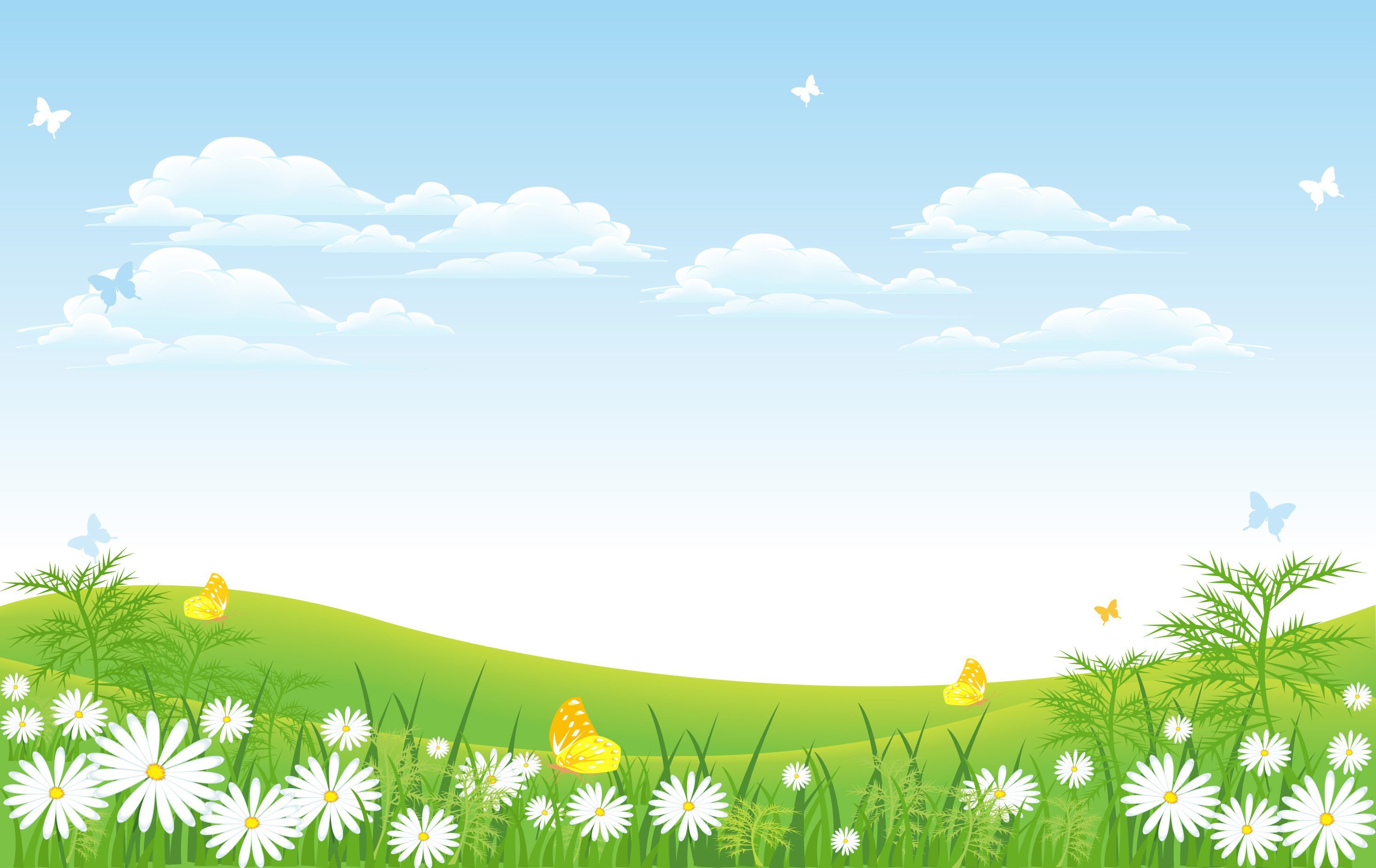 РЕЖИМ ДНЯ
8.30 – приход детей
8.45 – зарядка, линейка
9.00 – завтрак
9.30 – 13.00 – отрядные мероприятия, работа кружков, оздоровительные процедуры
13.00-13.30  – обед 
13.30-14.30- отрядные мероприятия 
14.30- уход домой
СЕТКА МЕРОПРИЯТИЙ
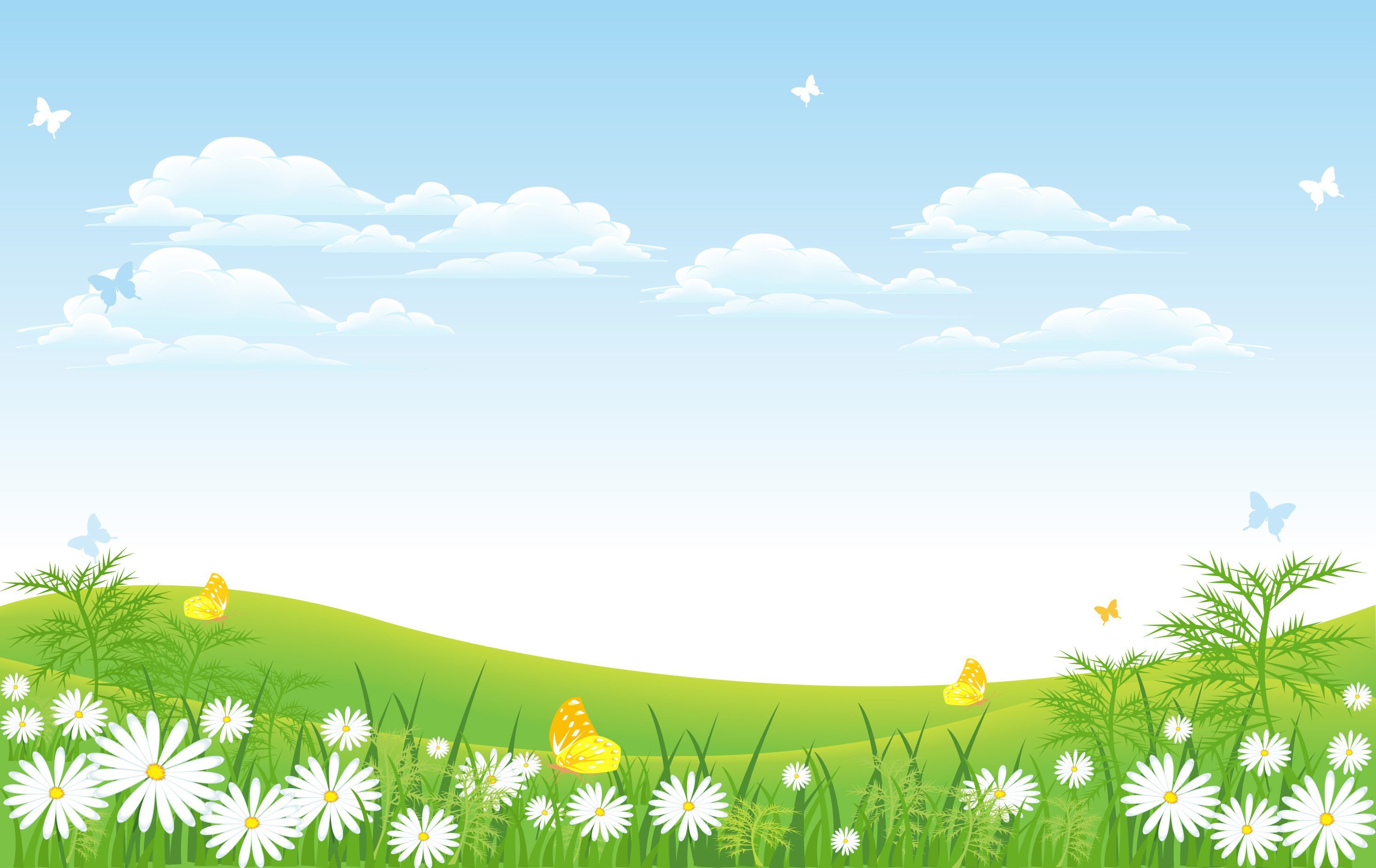 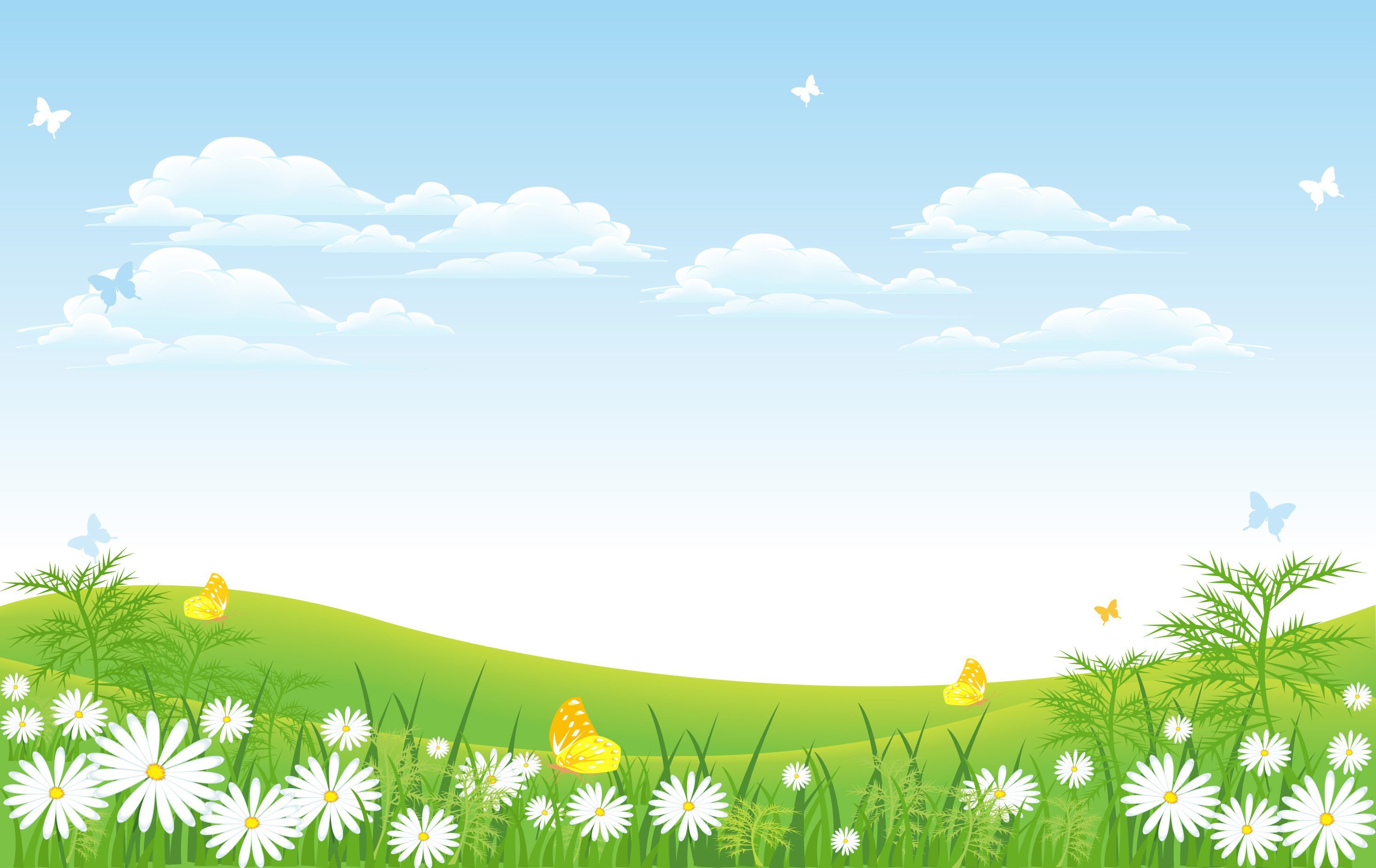 РАСХОДЫ
Питание в день:
207 рублей = 58,5(областной бюджет)+65 рубля(городской бюджет)+ +6,5 (софинансирование ГБ)+77 (РОДИТЕЛИ) 
Итого: 1386 рублей с человека за 18 дней*

*За исключением детей ТЖС и из многодетных семей

Иные расходы (из расчета на одного ребенка):
Культурно-массовые расходы (мероприятия, канцелярские товары, гигиенические принадлежности, призовой фонд): 6500 рублей
Бассейн :2100 рублей
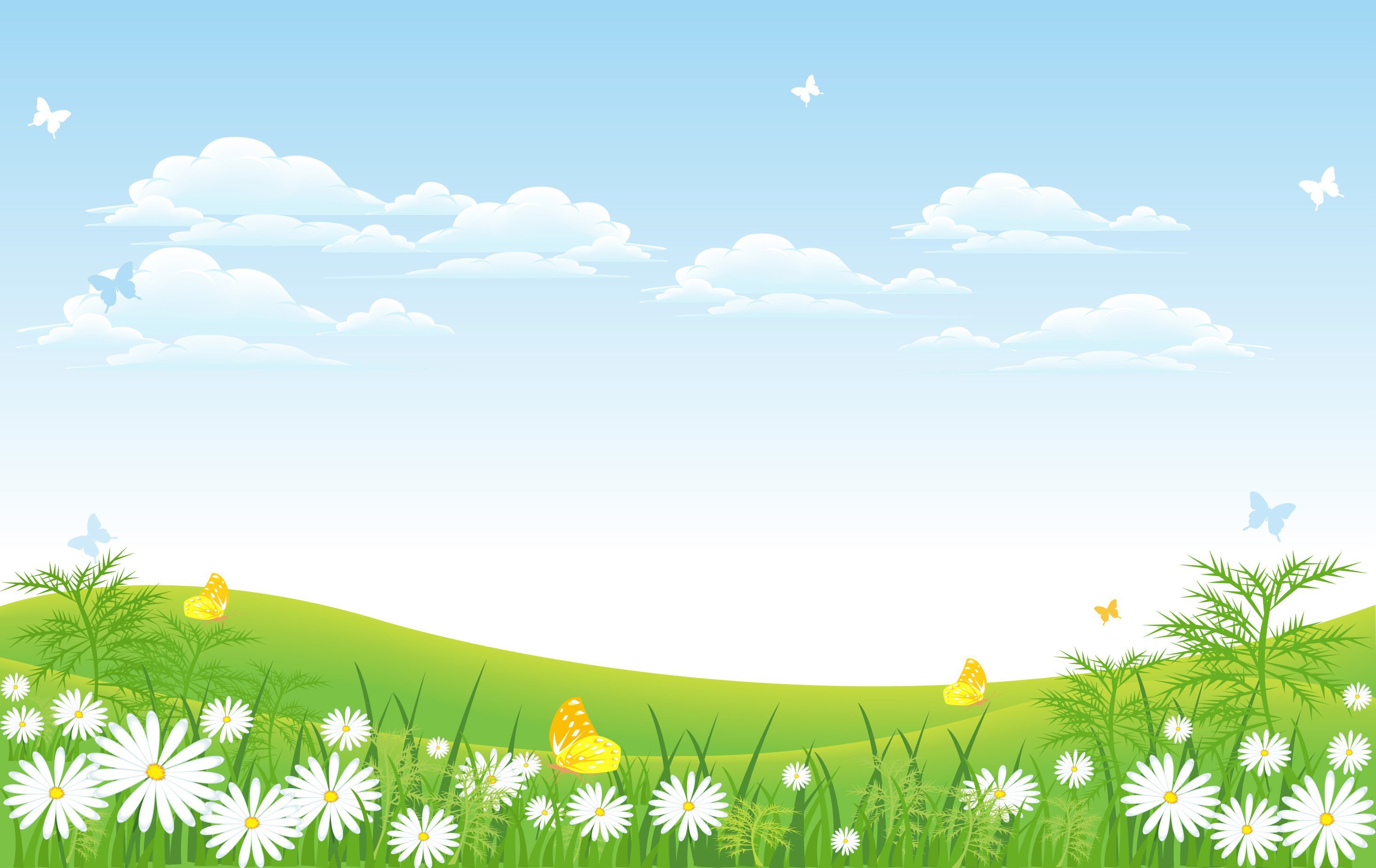 ТЖС
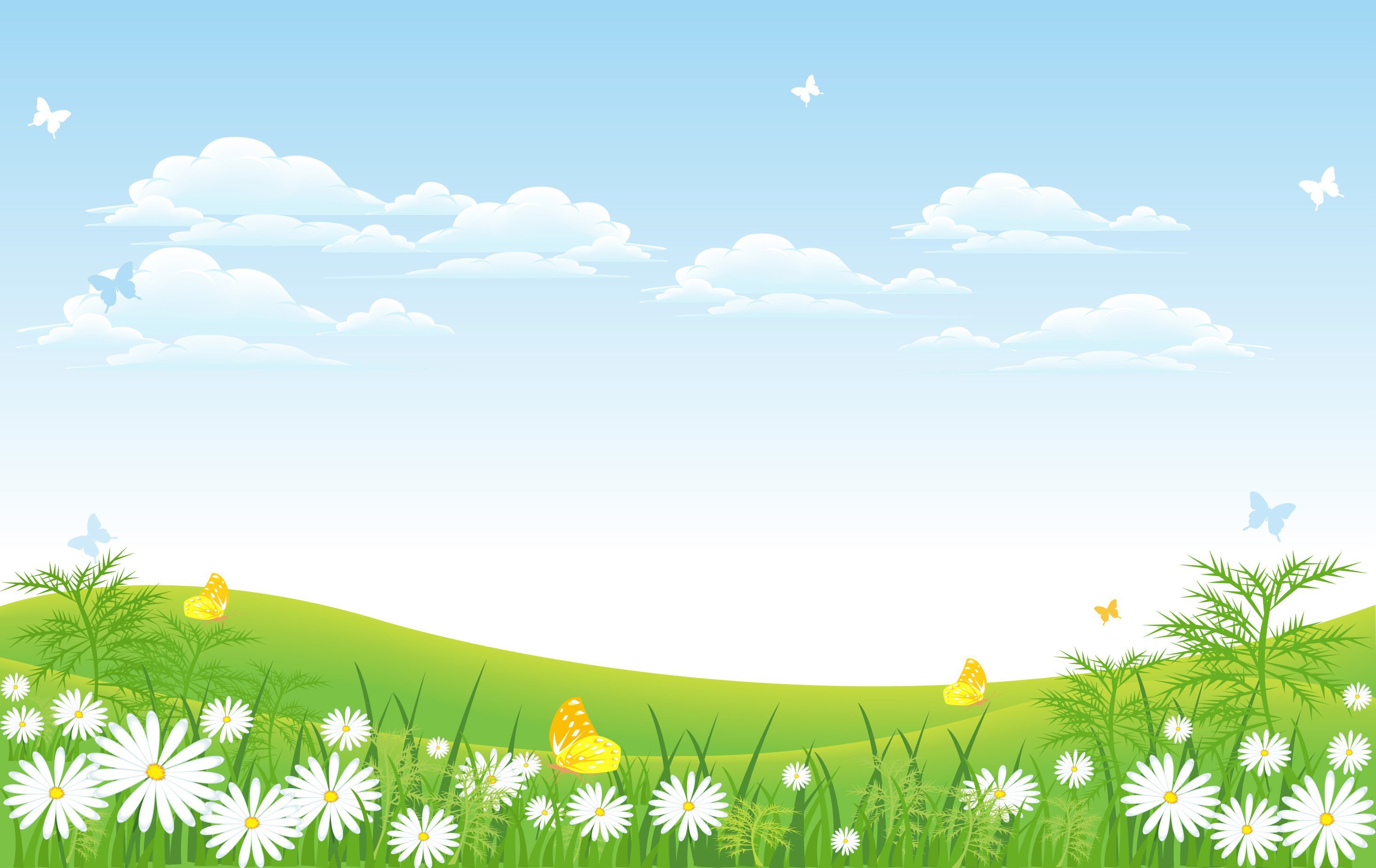 ОБЫЧНЫЙ ОТРЯД
ПЛАВАТЕЛЬНЫЙ ОТРЯД
Культурно-массовые расходы (мероприятия, канцелярские товары, гигиенические принадлежности, призовой фонд): 6500 рублей
+питание: 1386*

ИТОГО: 7886
Культурно-массовые расходы (мероприятия, канцелярские товары, гигиенические принадлежности, призовой фонд): 6500 рублей
+ бассейн :2100 рублей
+ питание: 1386*

ИТОГО: 9986
* За исключением детей ТЖС и из многодетных семей
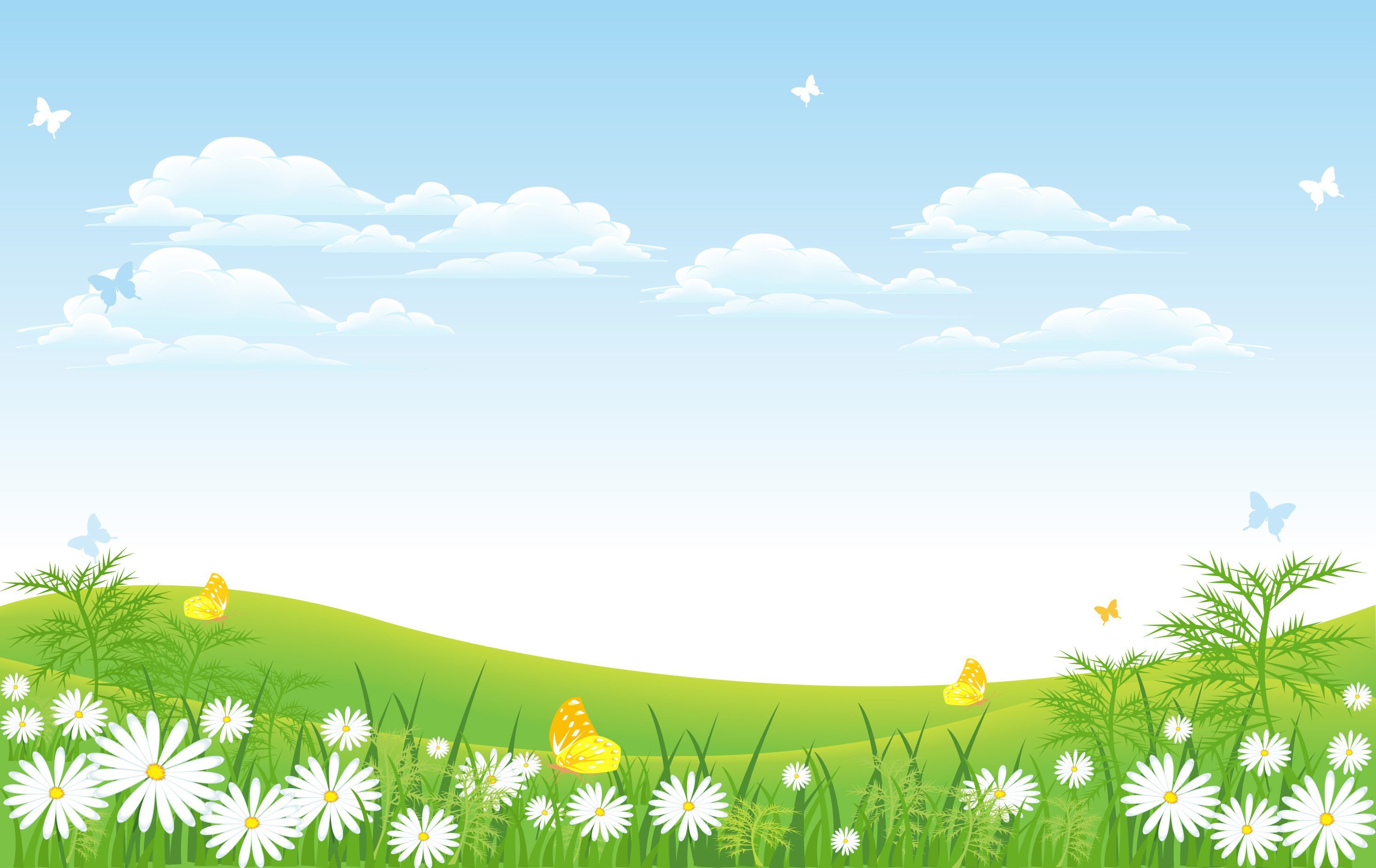 ИТОГИ
Лагерная смена пройдет с 03.06.2024 -28.06.2024 
Для лагеря вам необходимо: 
Написать заявление. Оплатить расходы на культурно-массовые мероприятия (6500 рублей) и бассейн (2100 рублей) в кабинете №25 до 17 мая. Предоставить копии документов подтверждающих льготу для ТЖС и многодетных.
Оплатить питание после получения квитанции (1386 рублей).
Пасечник Е.А.